Factors Impacting 	Colorado and Wyoming Landowners’ 	Conservation Easement  Acceptance
Graham H. McGaffin,  Donald M. McLeod,  Christopher T. Bastian
University of Wyoming

Catherine M. Keske, Dana L. Hoag
Colorado State University			

W-2133 Presentation	February 25, 2010
Funding from…….
USDA CSREES National Research Initiative Competitive Grants Program
# 2005-35401-16008
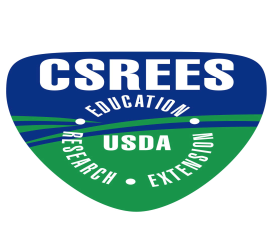 Selected Population Growth: 2000-08
STATE		%			NAT RANK
AZ			27				 2
CO			15				 7
FL				15				 8
GA			18				 4
ID				18				 5
NC			15				 9
NM			  9				17
NV			30				 1
OR			11				13
TX			17				 6
UT			23				 3
WY			  8				19
Motivation
Considerations as per the emerging market for conservation easements (CE): 	
Issues?: COCS, Congestion, Environmental Amenities, Food Security, Water Supply 
Market?: Transactions in partial property interests

TASKS
Develop conceptual choice basis for Supply of CEs
Identify CE attributes; landowner traits/attitudes	 	that influence CE choice
Compare CE decisions in aggregate and by 	jurisdiction
Theoretical Framework I
{Adapted from Marra & Carlson (1999)}
Landowner chooses the CE if the following occurs:

							 >

where 
β 1 = net benefits from both agricultural activities and 	placing land parcel under CE.
Lce  = parcel of land placed under easement.
     = total land owned by the landowner.
β 2  = net benefits from lands not under CE.
      = exogenous wealth.
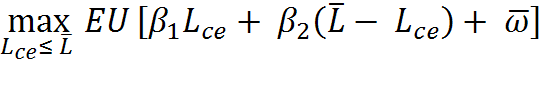 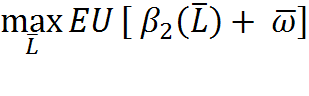 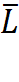 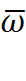 Theoretical Framework II
Landowner’s decisions may consist of the following objective fns … 
Producer – constrained profit maximization -		 	(Lynch & Lovell, 2003)
Consumer – constrained utility maximization – 		self regarding preferences 					(Sen 1987; McLeod et al, 1999; Brehm et al, 2004)
Citizen – constrained maximization of individual utility and perceived community utility – 				agency regarding preferences 				(Sen 1987; McLeod et al, 1999; Duke, 2004)
Impetus for Analyses
Survey responses
Mailed to 5,000 landowners in WY and CO
Overall response rate of 46%
27% of Colorado landowners chose a CE		
20% of Wyoming landowners chose a CE,				
Majority of landowners not choosing a CE?
Colorado landowners more likely to choose a CE?
Estimation Methods I
RUM: Uij = Vij(Xij, Zi) + eij
Three models: 				Aggregate (CO & WY), CO or WY 
Three Utility fns each…

Utility Easement A = β1x1 + β2x2 + … + βnxn

Utility Easement B = β1x1 + β2x2 + … + βnxn

Utility Neither = constant + μ1y1 + μ2y2+ … + μnyn
Estimation Methods II
Random Parameters Logit (RPL)

Accommodates the presence of unobserved preference heterogeneity 
All variables tested with 100, 			then 1,000 Halton draws to determine 	 	random nature of parameters
Aggregate Results
Variables influencing entire sample of landowners’ CE decision:
Public access on the parcel of land under the easement		(-) PRODUCER
Term contract length of 20-25 years for the easement 		(no tax benefits)			 			(-) PRODUCER
Payment offered to landowners in exchange for development rights 								(+) PRODUCER
---------------------------------------------------------------
Trust of LT							(-) PRODUCER
Years lived in State 						(-) CONSUMER
Formal education						(+) CONSUMER
Implications: Overall
Entities seeking to increase the number of CEs in the region may ……. 
Increase payments to landowners
Relax the public access attribute
Persist w/Perpetual CEs (tax benefits)
Increase awareness that CEs will protect local lands from conversion to other uses
50% of all landowners believe in need for protection…but only 27% (CO) and 20% (WY) chose a stated choice CE
Colorado Results
Variables influencing CO sample CE decision*:
Landowner must yield some managerial control with a CE 	(-) PRODUCER
--------------------------------------------------------------------
Productive capacity of the land 					(-) PRODUCER 
CE currently in place 						(-) PRODUCER
Citizen utility-oriented variable 					(+) CITIZEN
Belief that lands within the community need protection from conversion to other uses 					(+) CITIZEN
* Not significant in WY Model
Implications: Colorado
Entities seeking to increase the number of CO CEs may ….. 
Improved targeting of less productive 		(extensively managed Ag) lands 
Flexibility in land management stipulations
Market CEs as beneficial to community planning
Wyoming Results
Variables influencing  WY sample CE decision*:
Agricultural sales 						(-) PRODUCER
Percentage of land managed for oil/gas/minerals 		(-) PRODUCER


* Not significant in CO Model
Implications: Wyoming
Entities seeking to increase the number of WY CEs may …..
Promote simultaneous benefits of CE and Ag production
Better inform landowners with oil/gas/minerals that CEs do not necessarily diminish related profits
Conclusions: Plausible Explanation
One Size fits all ….. Sometimes			
Heterogeneity: Place/jurisdiction specific approach	
CO Population pressure
CO long standing LT presence
CO State programs
CO Tax incentives						
WY “Go-It-Alone” culture
WY recent passage (2005) of Uniform CE Stat.; compared to CO (1976)